Selamat Datang....
PENANDATANGANAN KONTRAK HIBAH PENELITIAN 
PNBP, KOMP. NASIONAL, STRANAS & USNAS 2014
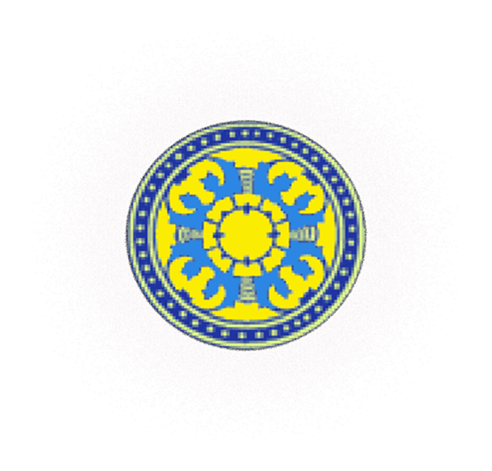 LEMBAGA PENELITIAN DAN PENGABDIAN KEPADA MASYARAKAT
 UNIVERSITAS UDAYANA
  
KAMPUS BUKIT JIMBARAN, 14 Mei 2014
ACARA
1. 	Pembukaan
2.	Laporan Ketua Panitia & 
		Penjelasan Teknis Kontrak PNBP
3.	Sambutan Ketua LPPM
4.	Arahan Rektor UNUD
5.	Diskusi
6.	Penandatanganan kontrak
7.	Penutup
Dosen /Peneliti yang diundang:
Hibah PNBP 2014:
Proposal hibah Desentralisasi 2014:

I.	RM
	1. Lanjutan	57 Judul         Rp. 3.660.892.500,-
	2. Baru	14 Judul          Rp.   685.350.000,-

II.	BOPTN			
	1. Baru  	92 Judul	   Rp. 4.761.824.500,-
	
     TOTAL    163 Judul  Rp. 9.108.067.000,-
Penelitian Kompetitif Nasional 2014:
	1. MP3EI 			11  Judul         
	2. KLN		 	  1   Judul
	3. Kompetensi		  1   Judul
	4.  Stranas	  		  5  Judul
	5. Unggulan Stranas	  1  Judul
	
     TOTAL    19 Judul  Rp. 3.099.000.000,-
Total Dana Penelitian 2014:

1.  PNBP		           	Rp. 2.675.000.000,- 
		
2. Desentralisasi 		Rp. 9.108.067.000,-

3.  Kompetitif Nasional     Rp. 3.099.000.000,-

4. KERJA SAMA	*) 		Rp. 1.000.000.000,-

		TOTAL	      	Rp. 15.882.067.000,-
*) perkiraan
SUBSTANSI KONTRAK PNBP 2014

1.     Pelaksanaan  12 Mei  – 20 Nov. 2014 (201 hari)
2.   Pembayaran 2 tahap
	-  70% setelah tanda tangan kontrak.
	- 30% setelah mengupload lap. Kemajuan, 	Lo0gbook dan Penggunaan dana 70% 
		ke sim.lppm.unud.ac.id  
 		PALING LAMBAT akhir Oktober 2014.
	- Pajak 15% akan dipotong pada kedua 	tahap  pembayaran
SUBSTANSI KONTRAK

3. Monitoring dan Evaluasi (MONEV);
	-Semua Skim
 	-Presentasi 10 menit (Kecuali Dosen Muda)
	-Up Load Kontrak & No. Rekening Ka Peneliti
	-Tanggal   3 – 7  Nov. 2014
	

4. Laporan Akhir
	1.  Hard copy 3 Eks (warna, format sesuai panduan)
	2. Soft file di upload ke sim.lppm.unud.ac.id, berisikan:
		-Laporan Akhir
		-Penggunaan dana 100%
		-Log book
		-Artikel Ilmiah (format sesuai Publikasi yg dituju)
		-Abstrak (MS Word)
		-Ringkasan Penelitian (Format bebas)
	3. Paling Lambat 28 Nov. 2014
		
	- Artikel ilmiah (Soft file/CD dan hard copy 2 Eks)
	- Pada bgn bawah lap. Akhir dan setiap publikasi yang 
                       dilakukan harus mencantumkan Ucapan terima  
                       kasih kepada Universitas Udayana atas bantuan dana  
	  yang diberikan melalui hibah penelitian skim……  
	  Tahun 2014 dengan surat kontrak No…………………..
5. Deseminasi hasil penelitian:
	- Internal di Unud (Wajib, Desember 2014)
	- Eksternal /di Luar Unud (dipilih)
	- Diadakan dalam Rangka Dies UNUD 2014
		

6. Sangsi :
	- Apabila penelitian tdk dpt diselesaikan, ybs kehilangan 
	  hak mengusulkan penelitian tahun berikutnya dan dana 
	  yang telah diterima harus dikembalikan ke kas Negara.

	- Apabila tidak dapat mengikuti semua tahapan kegiatan 
	  penelitian yang meliputi Membuat Laporan kemajuan, 
	  Monev, Mengumpulkan Laporan akhir dan Deseminasi 
	  hasil, ybs tidak boleh ikut serta dalam kegiatan 	 
	  penelitian di LPPM Unud minimal 2 th. 



-
[Speaker Notes: l]
7.  Lain-lain.
	- Tanda tangan kontrak rangkap 3 (1 untuk peneliti dan 
	   2 tersimpan di LPPM.
	- Kontrak hanya ditandatangani oleh ketua peneliti.
	- Siapkan uang meterai Rp. 19.500,-, Copy No. Rekening 
	   Bank BPD dan Copy NPWP
	- Ada 6 Meja counter, datang ke counter yang sesuai 
	  di mana anda terdaftar.

8. Penting
	Pada setiap kegiatan ilmiah yang mempublikasikan data-data hasil penelitian ini, Peneliti harus mencantumkan acknowledgement/ucapan terima kasih  dengan menyampaikan ucapan terima kasih kepada Universitas Udayana atas bantuan dana yang diberikan melalui hibah…….
dengan kontrak Nomer: …../UN14.2/PNL.01.03.00/2014
Many thanks....